Конспект занятия 
для детей с ОНР III  уровня в старшей группе  на тему «Зимующие птицы»
Подготовила:
учитель -логопед
Нуриманова Рита
Возрастная группа: старшая 
Форма организации занятия: фронтальное 
Продолжительность: 25 минут
Предварительная работа.
Дано понятие о перелетных и зимующих птицах. Наблюдение за зимующими птицами на прогулке, 
из окна группы (сорока, ворона, голубь, воробей, синица, снегирь,)просмотр слайдов, иллюстраций, 
чтение стихов, рассказов про птиц.
Цель: систематизация и закрепление знаний по теме «Зимующие птицы».
Задачи:
1.Коррекционно-образовательные
 - Расширить, активизировать  словарь  по  теме « Зимующие птицы».
 - Совершенствовать грамматический строй речи. Согласование существительных с прилагательными в роде и числе,  с числительными, образование существительных с уменьшительными суффиксами. 
Научить подбирать глаголы, характеризующие пение птиц (каркает, чирикает, воркует, трещит)

 2. Коррекционно-развивающие.
-Развитие зрительного внимания и восприятия, речевого слуха ,фонематического восприятия
 и памяти.
3. Коррекционно-воспитательные.
-Развивать интерес к занятию через использование наглядного материала.
-Воспитывать любовь к птицам, желание заботиться о них. 
-Воспитывать усидчивость, умение сохранять внимание на протяжении всего занятия.
1.Организационный момент
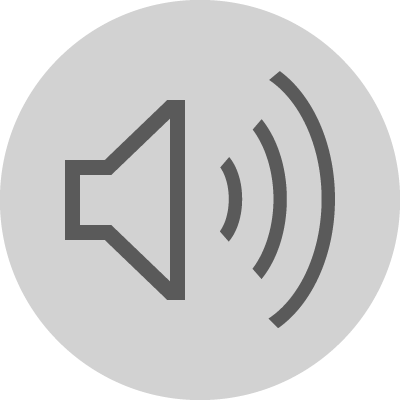 Звучит аудиозапись голосов птиц.
Логопед:
- Чьи голоса вы услышали? 
Дети:
- Птичьи.
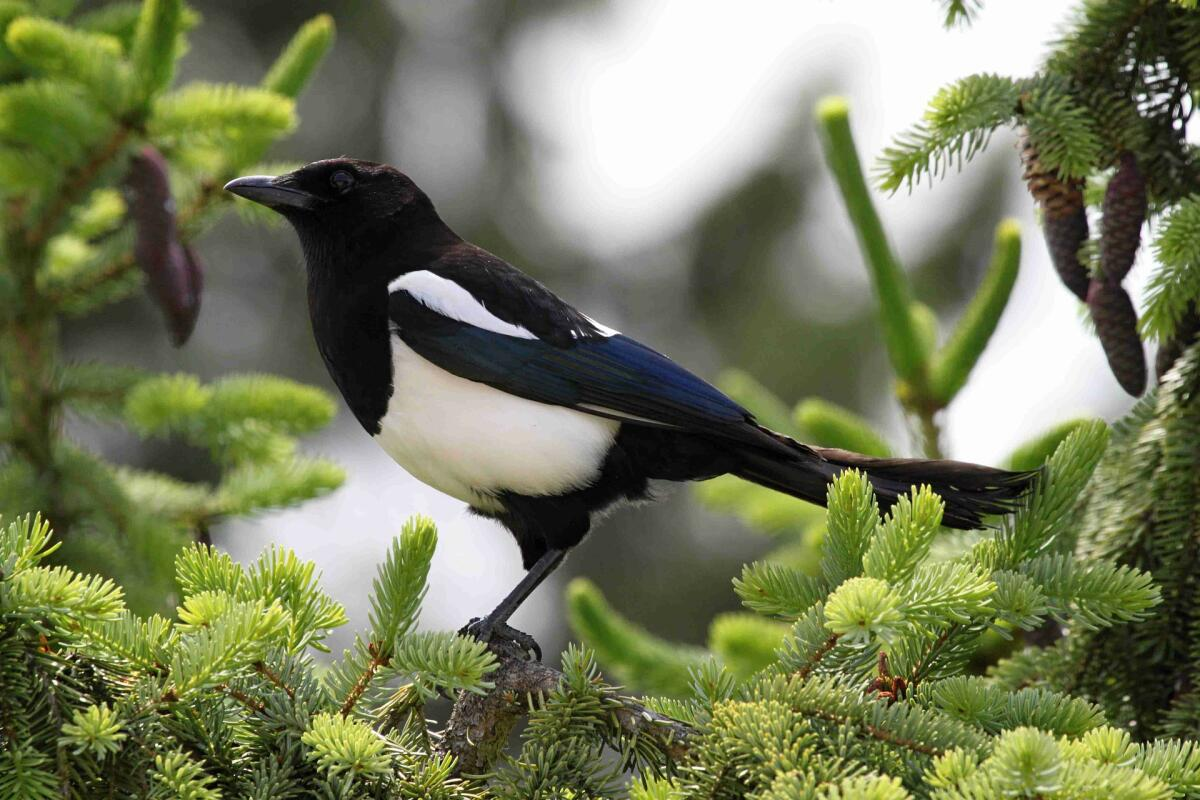 - Посмотрите на экран  и скажите какие из этих птиц вам знакомы?
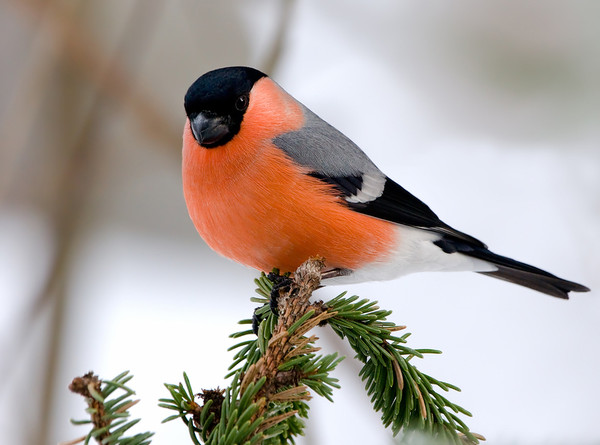 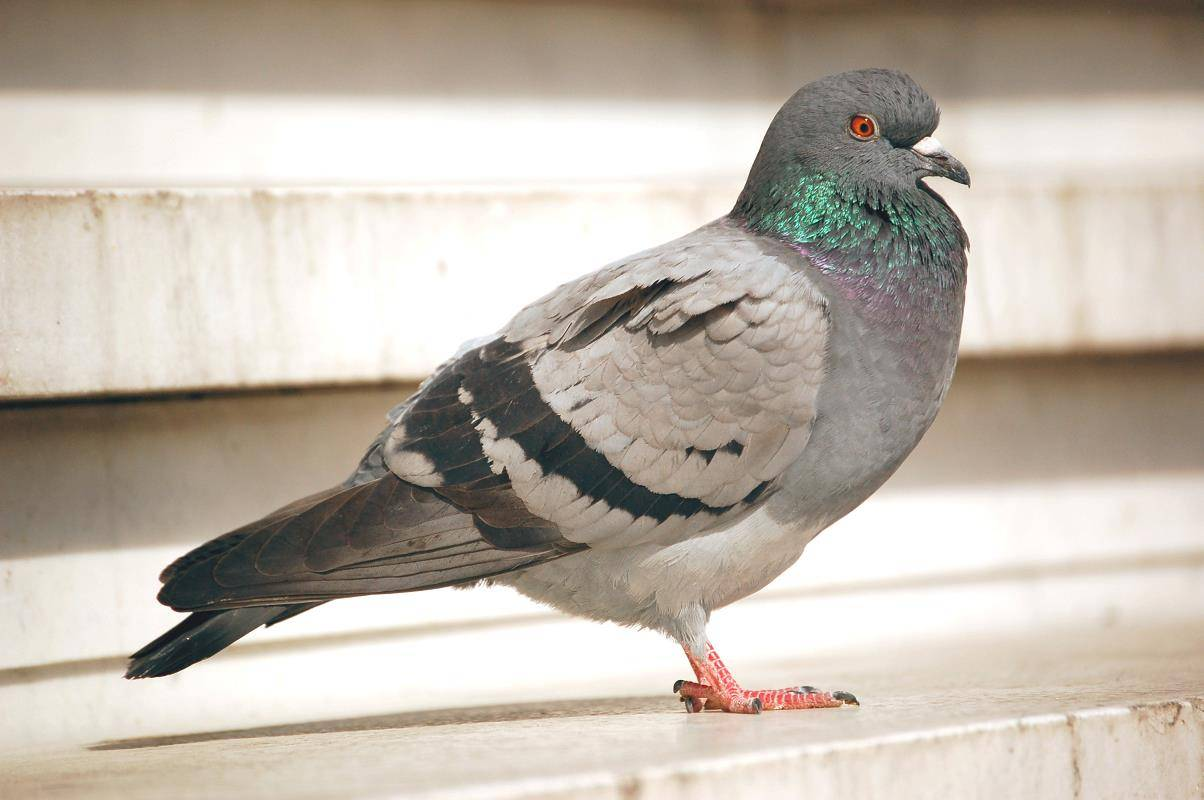 Сорока
Снегирь
Голубь
Дятел
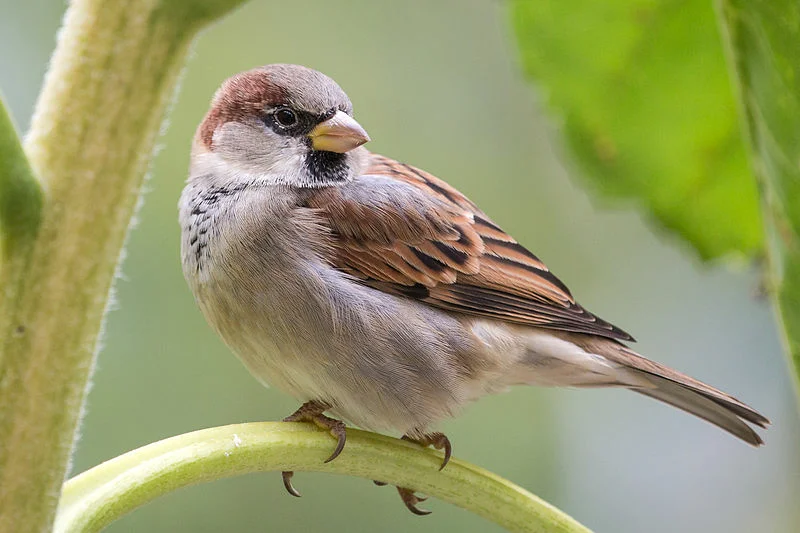 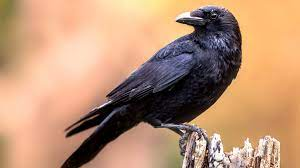 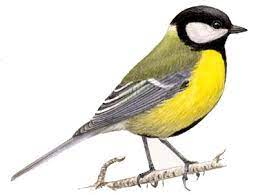 Ворона
Воробей
Синица
- Можем мы услышать сейчас в лесу или на улице    голоса этих птиц? 
   -Да. Это зимующие птицы.
  -Зимующие птицы – это птицы, которым не нужно мигрировать на время зимы. Они остаются в родных для себя краях и ищут пропитания на месте проживания. 
Зимующие птицы относятся к тем, кто может найти себе пропитание на период сильных холодов.
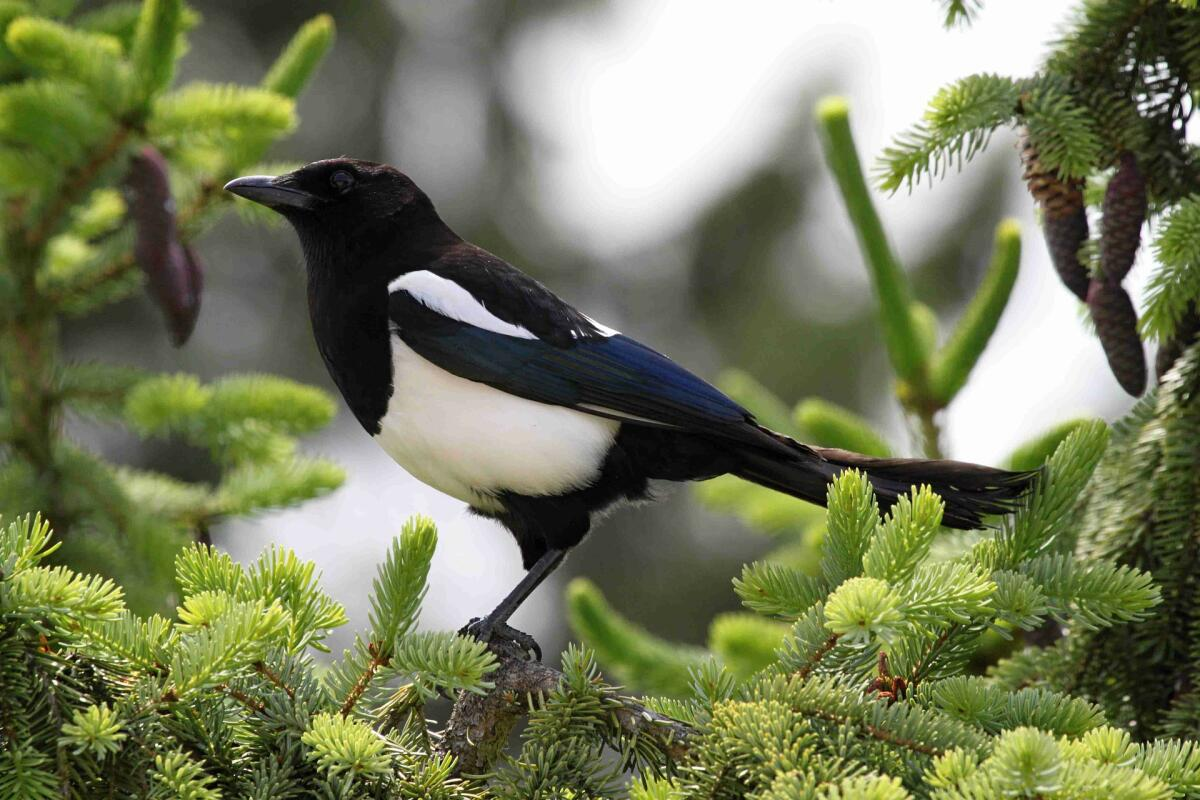 - Ребята, а вы знаете какие голоса подают птицы?
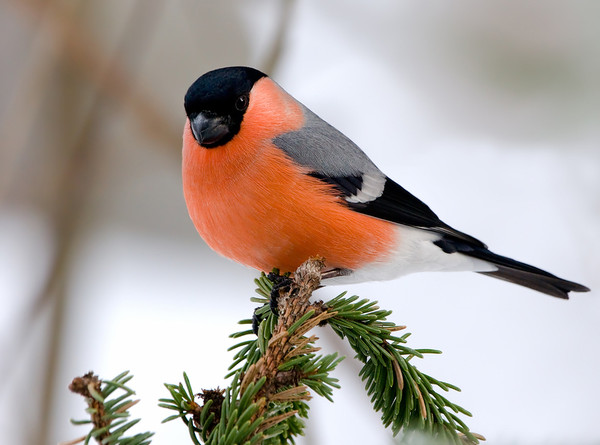 Сорока трещит
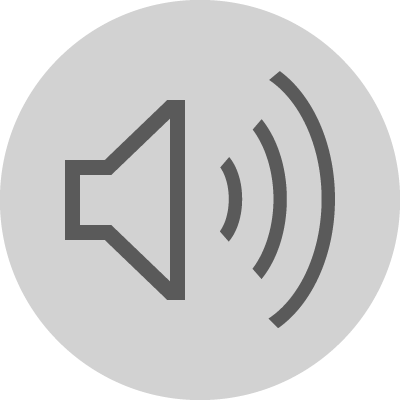 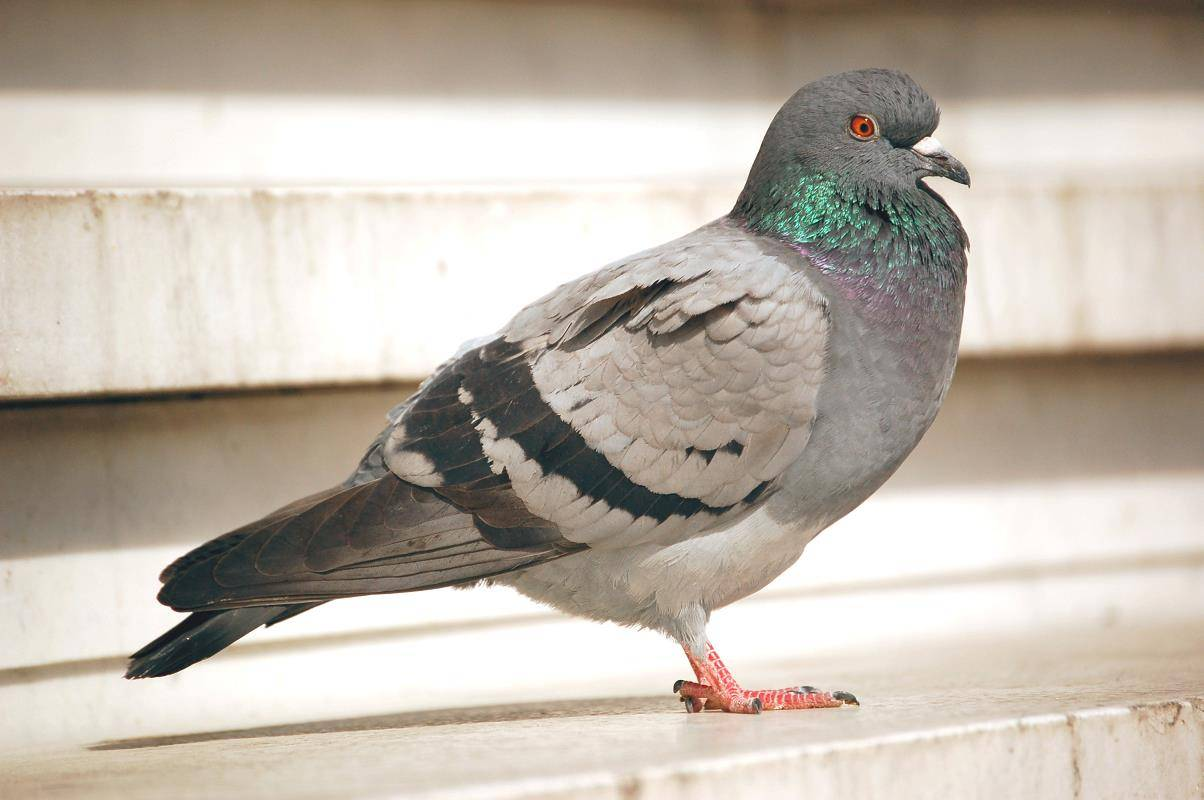 Снегирь свистит
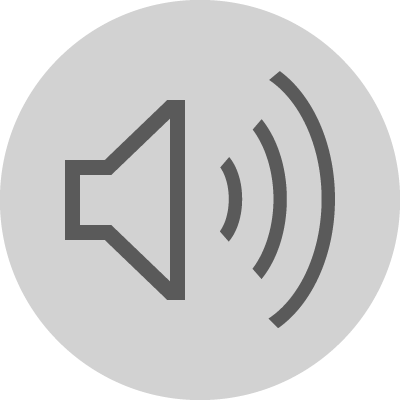 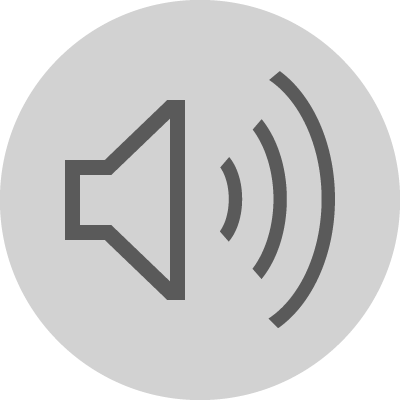 Дятел стучит
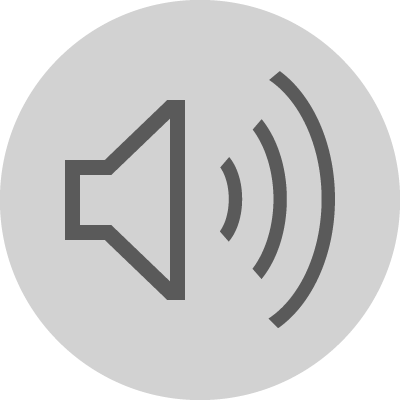 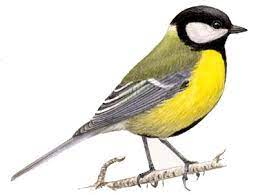 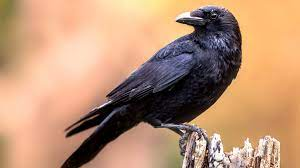 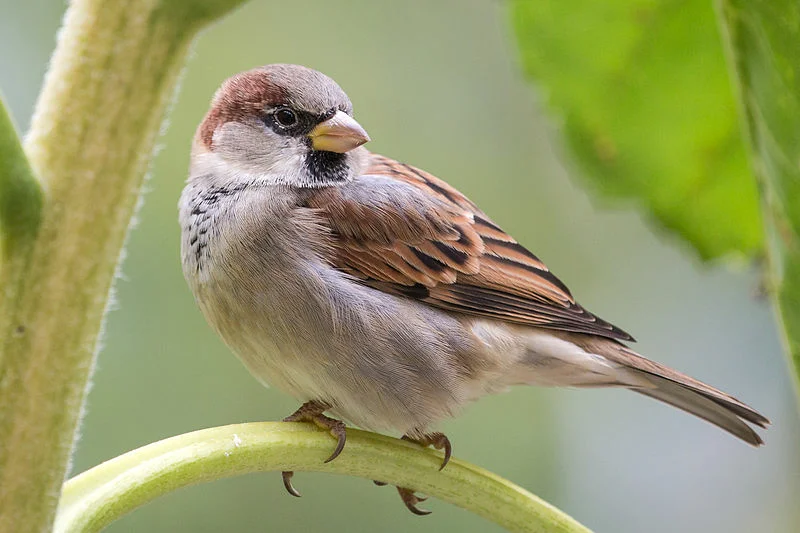 Голубь воркует
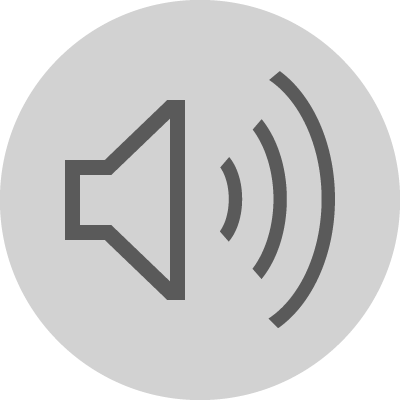 Воробей чирикает
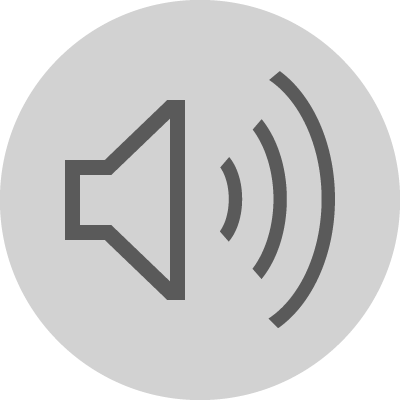 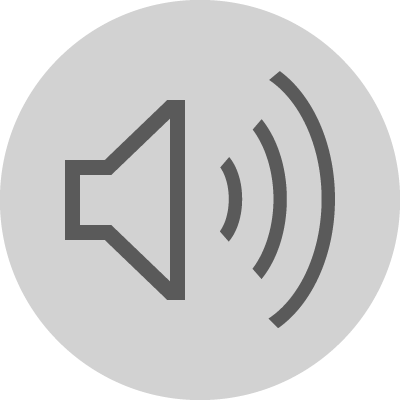 Ворона каркает
Синица пищит
Задание «Узнай по описанию»
- Узнайте по описанию какую птицу я описываю.

Шустрый, быстрый, ловкий, драчливый, бое­вой, смелый. (Воробей.)
Красногрудый, ленивый, грустный, малопод­вижный. (Снегирь.)
Желтогрудая, тонкая, юркая, веселая, умная. (Синица.)
Громкая, черная, хитрая, злая, крупная, умная. (Ворона)
Молодцы , ребята.
Задание «Назови ласково»
(Образование имен существительных и имен прилагательных с уменьшительно-ласкательным значением)
Логопед: Скажите ласково
Острый клюв — остренький клювик.
Тонкие лапы — тоненькие лапки.
Длинная шея — длинненькая шейка.
Белая грудь — беленькая грудка.
Черное крыло — черненькое крылышко.
Толстая шея — толстенькая шейка.
Короткий хвост — коротенький хвостик.
Светлые перья — светленькие перышки.
-Ребята , посчитайте и скажите  сколько здесь изображено птиц.
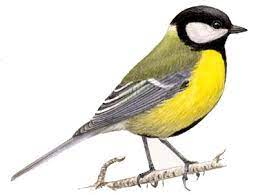 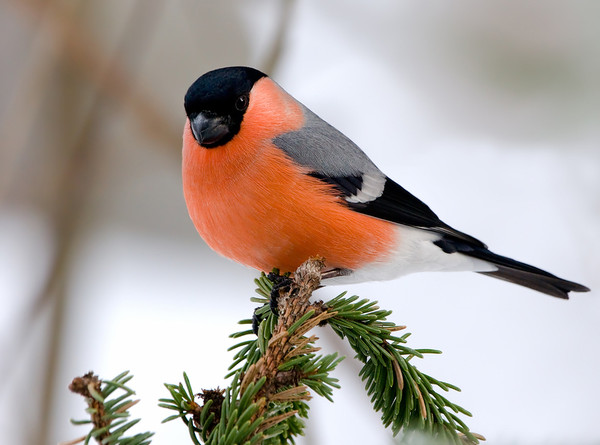 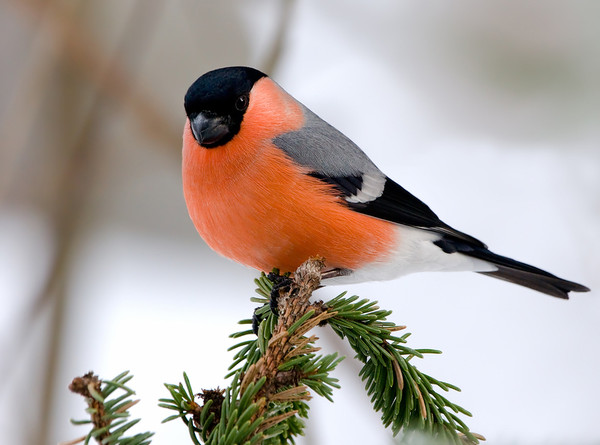 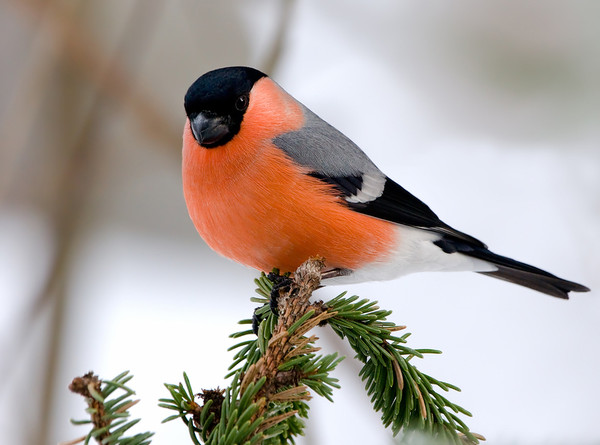 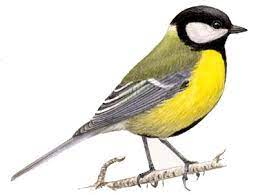 м
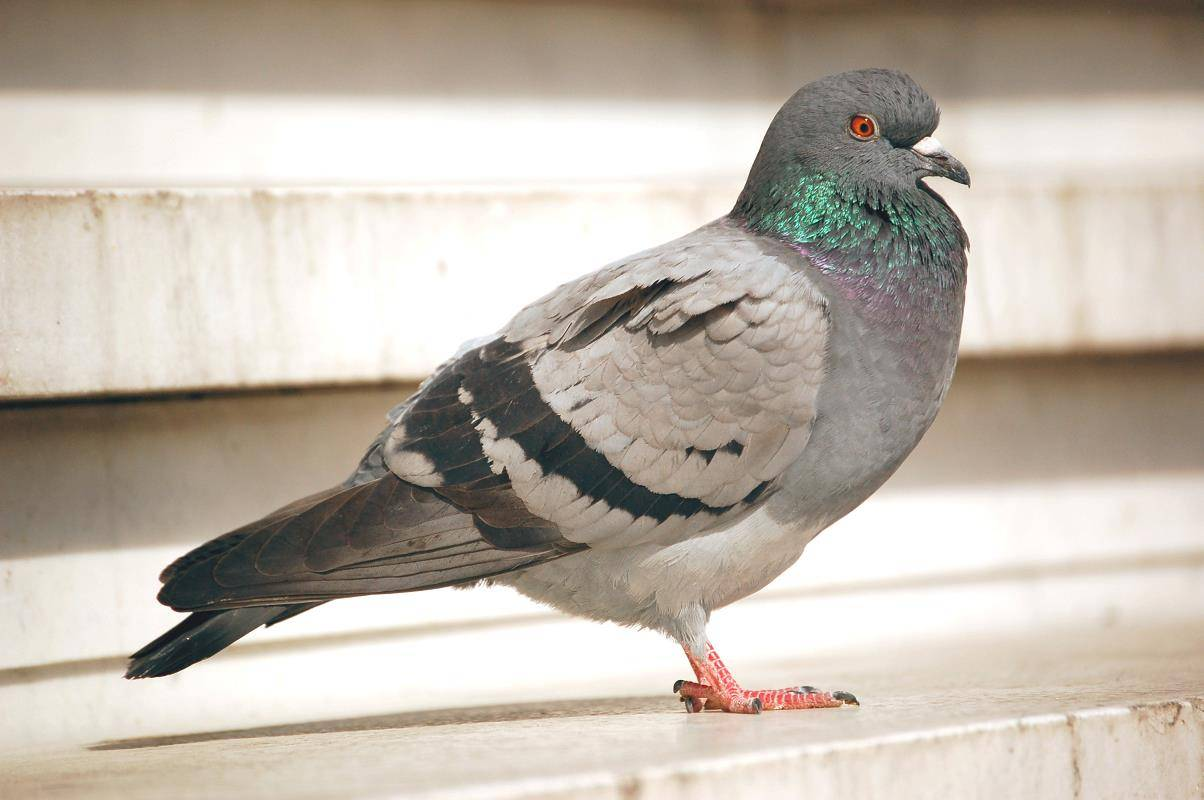 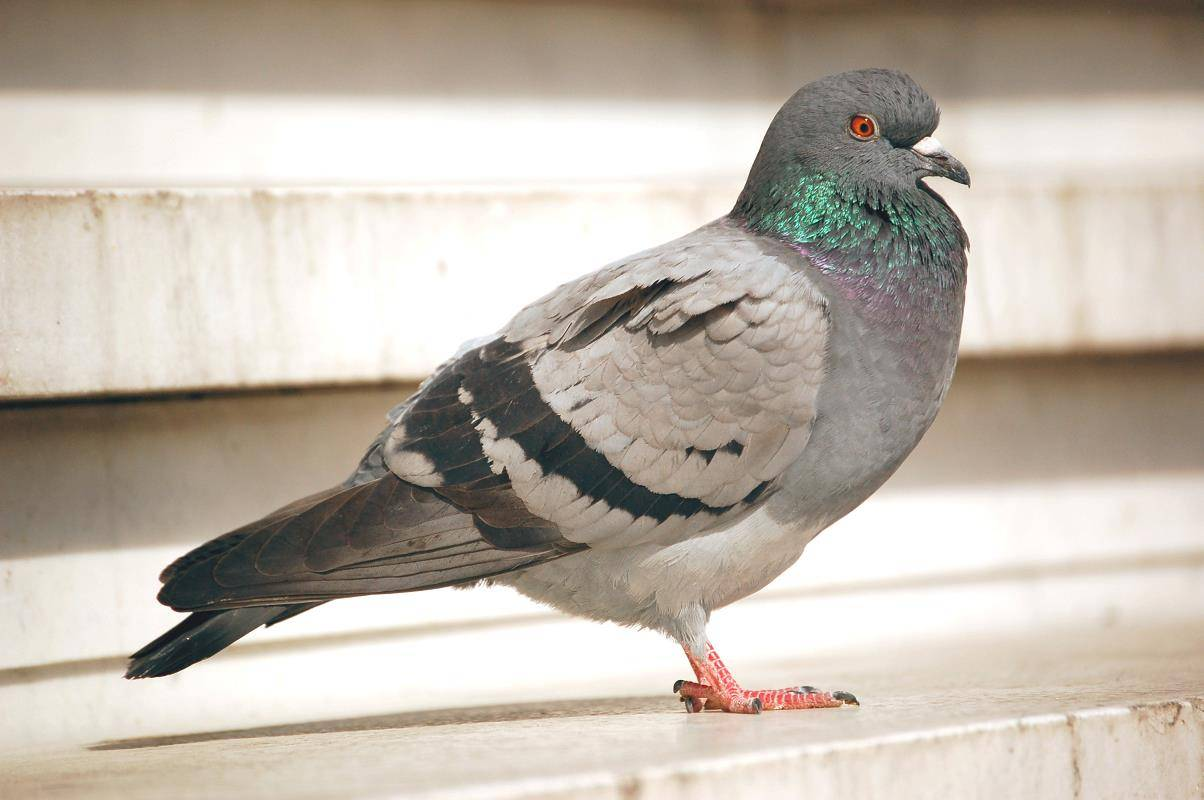 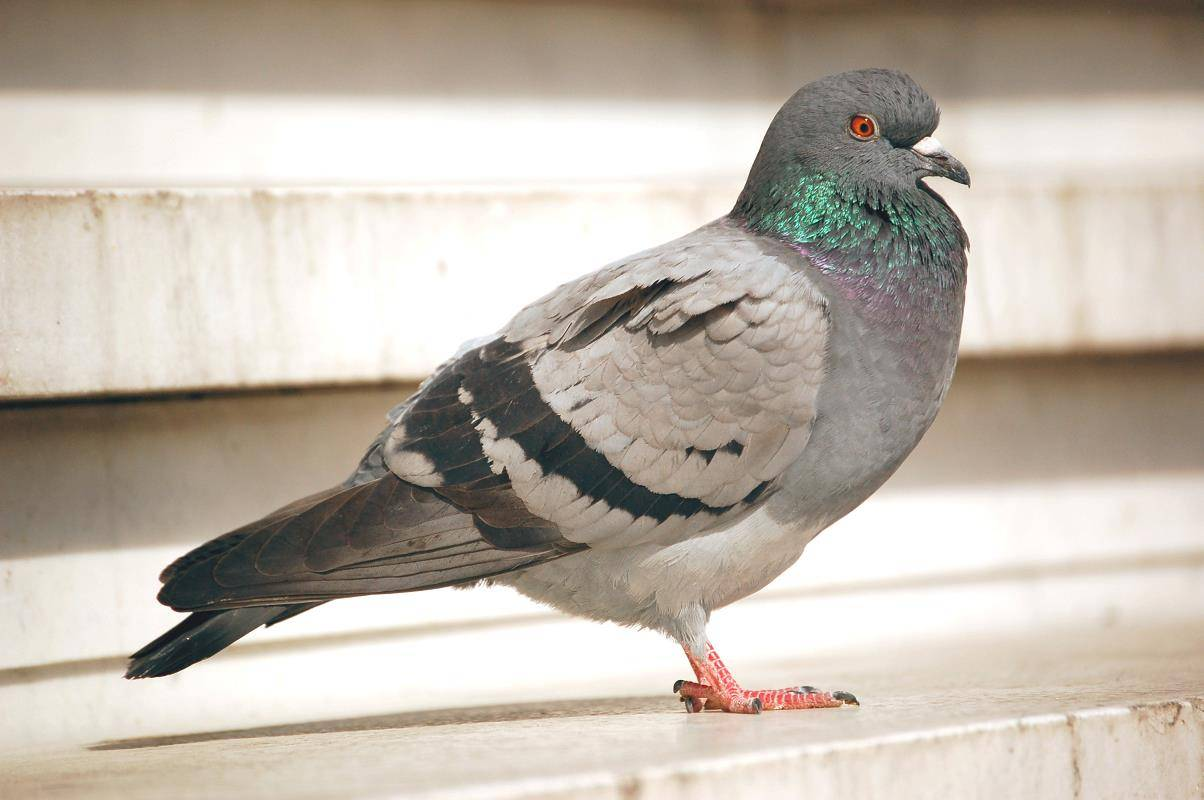 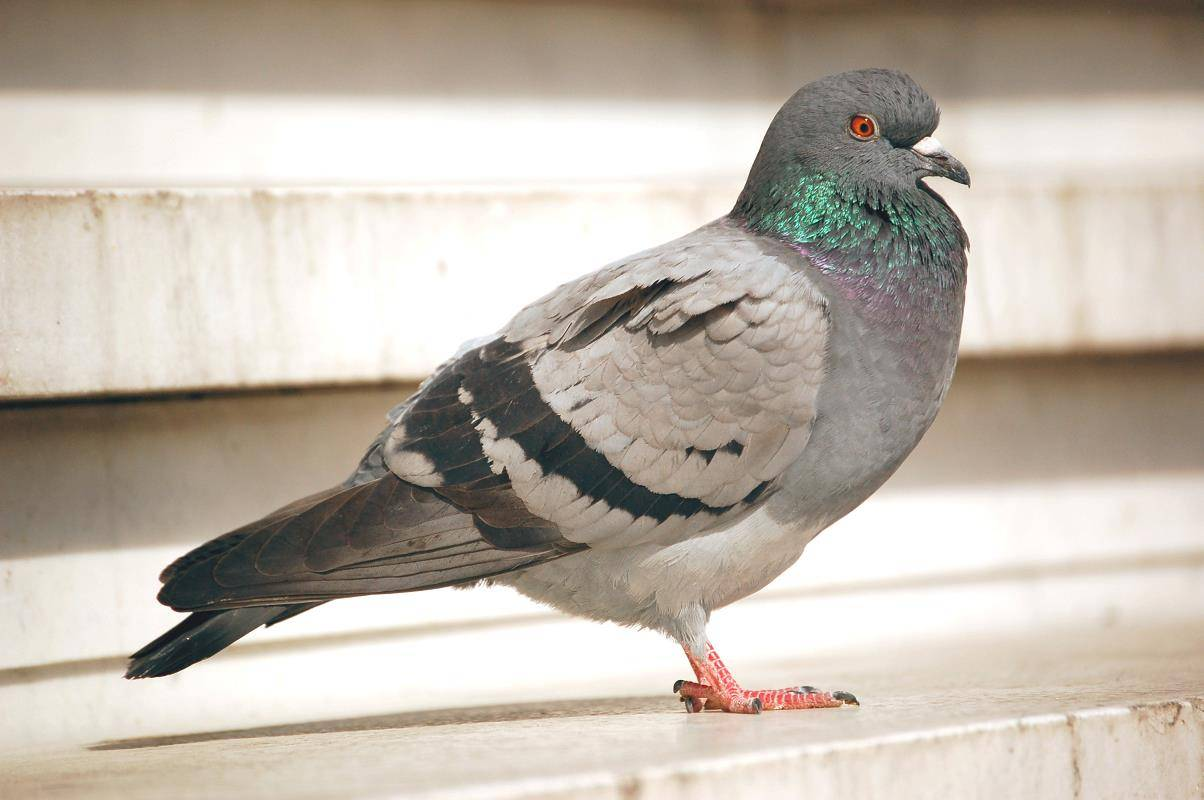 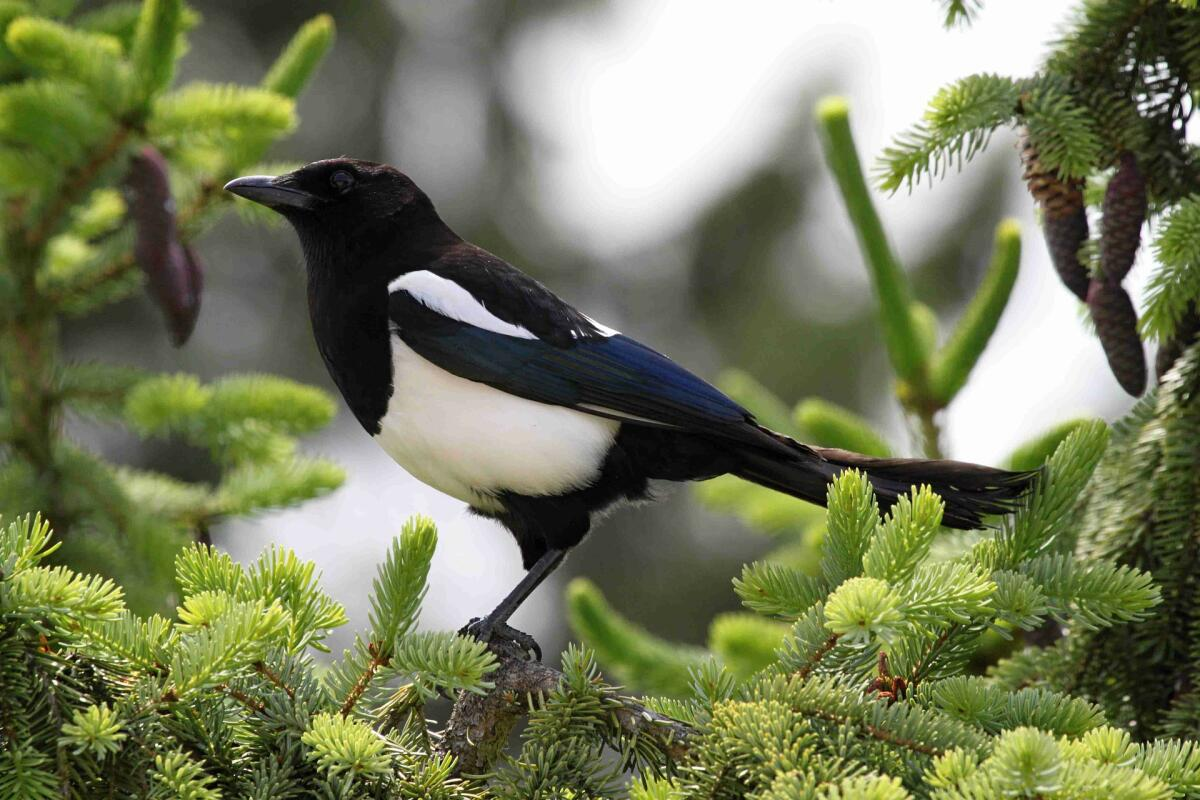 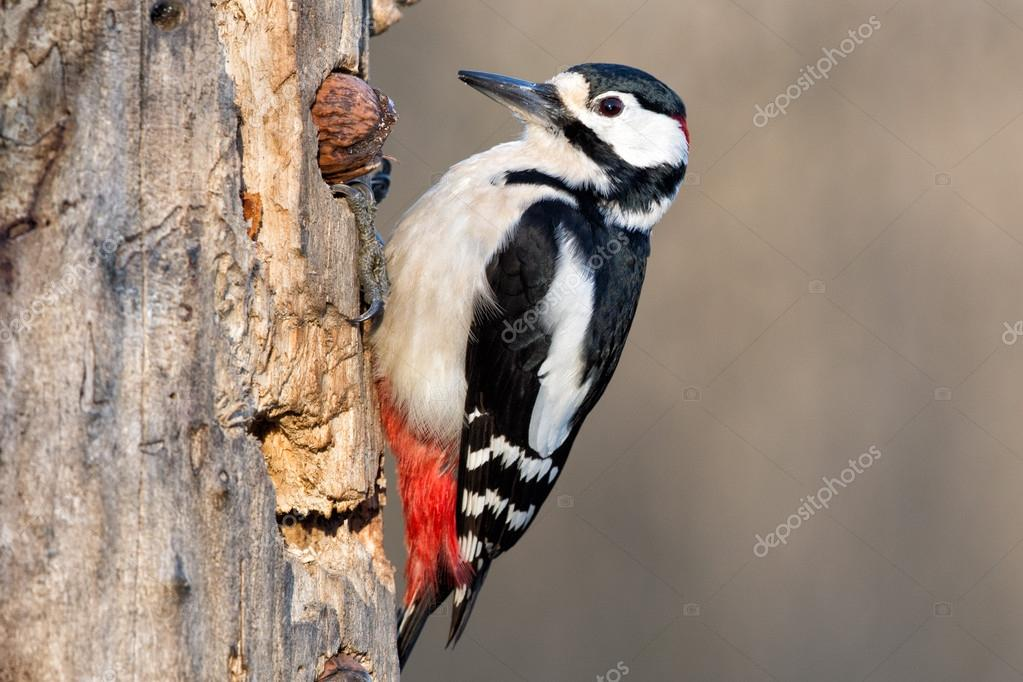 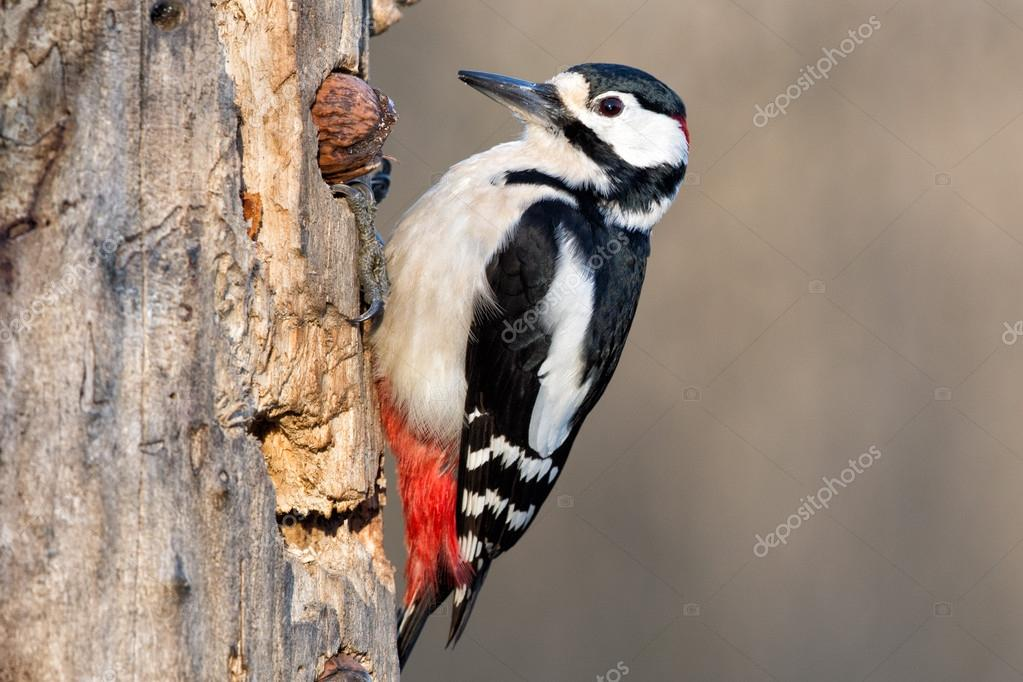 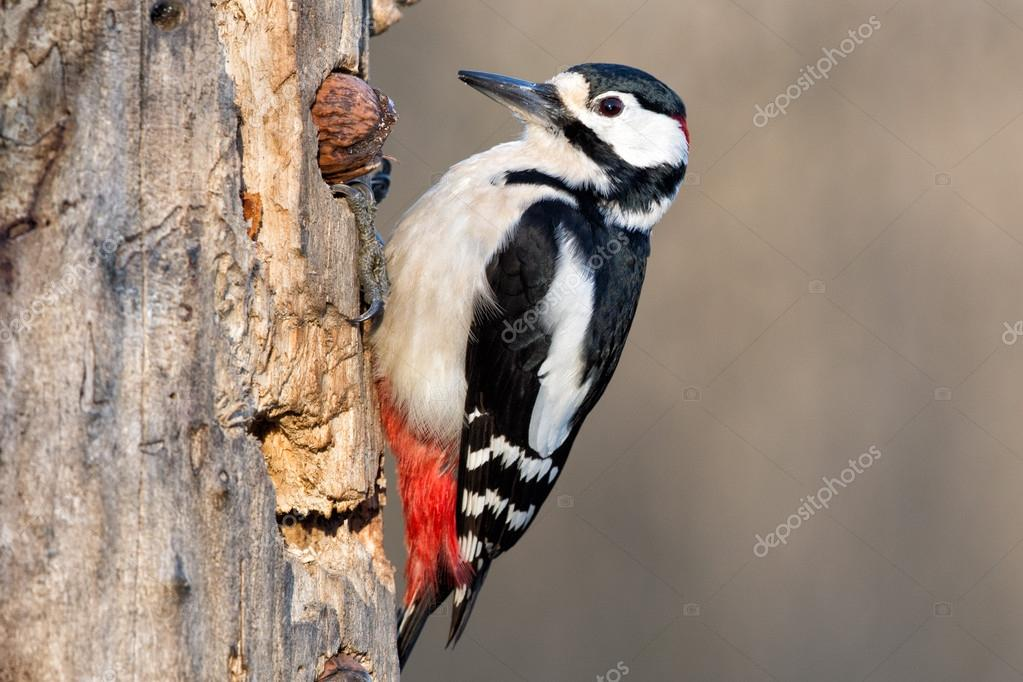 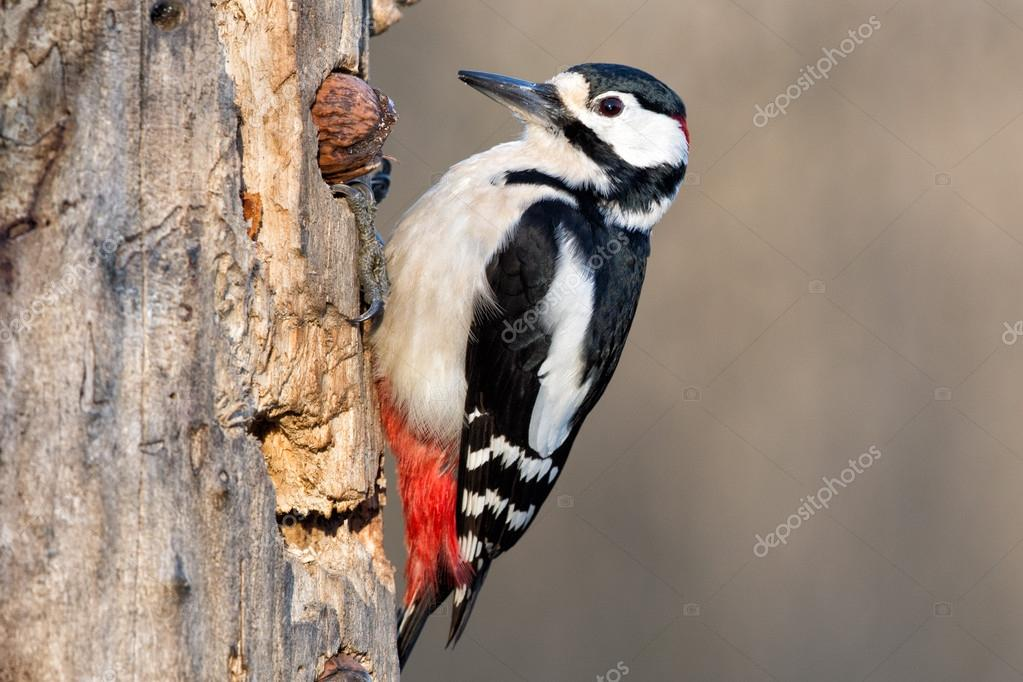 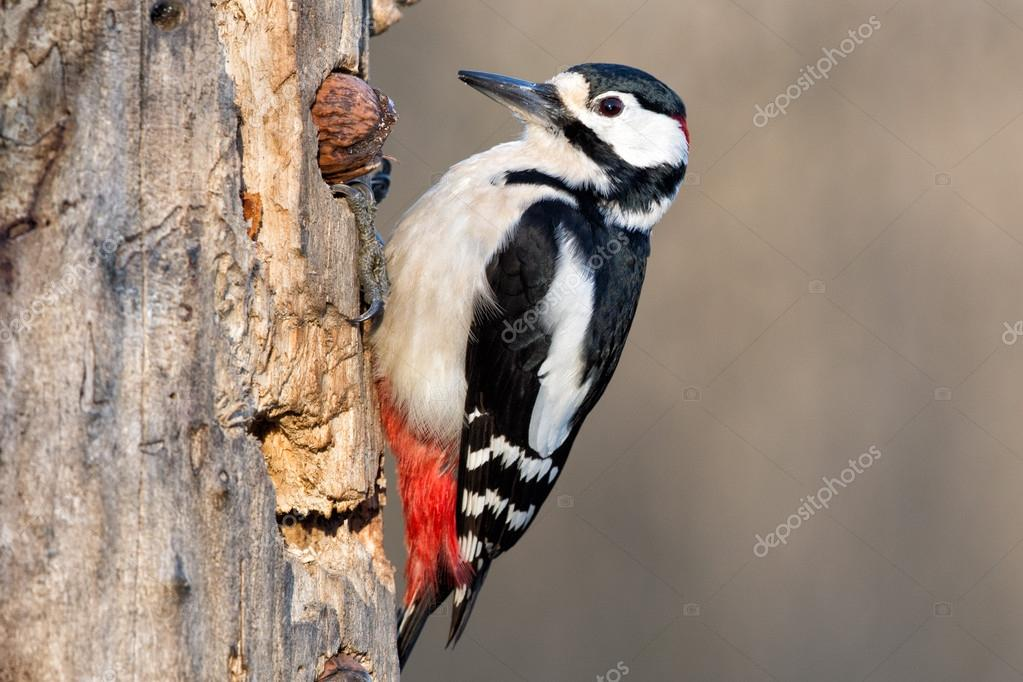 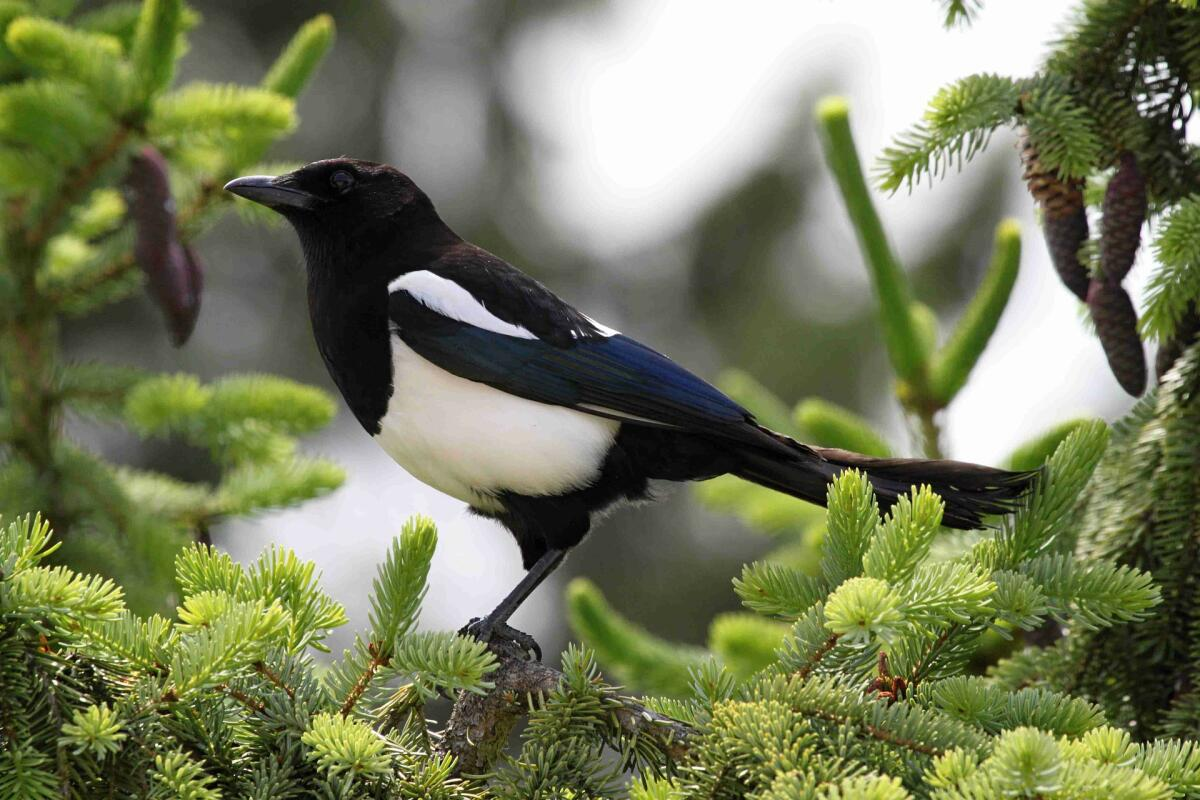 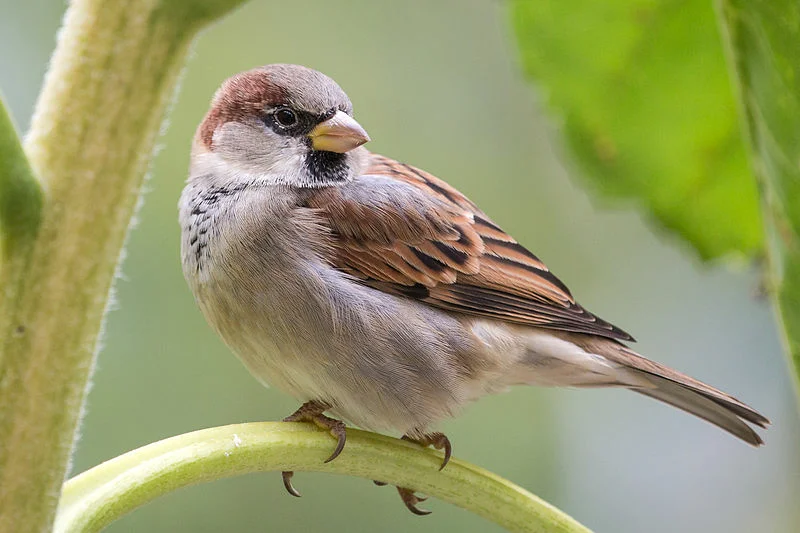 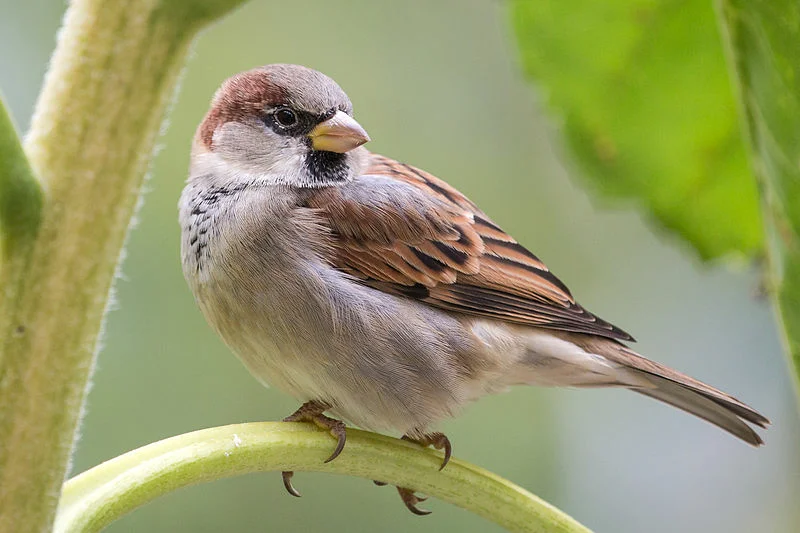 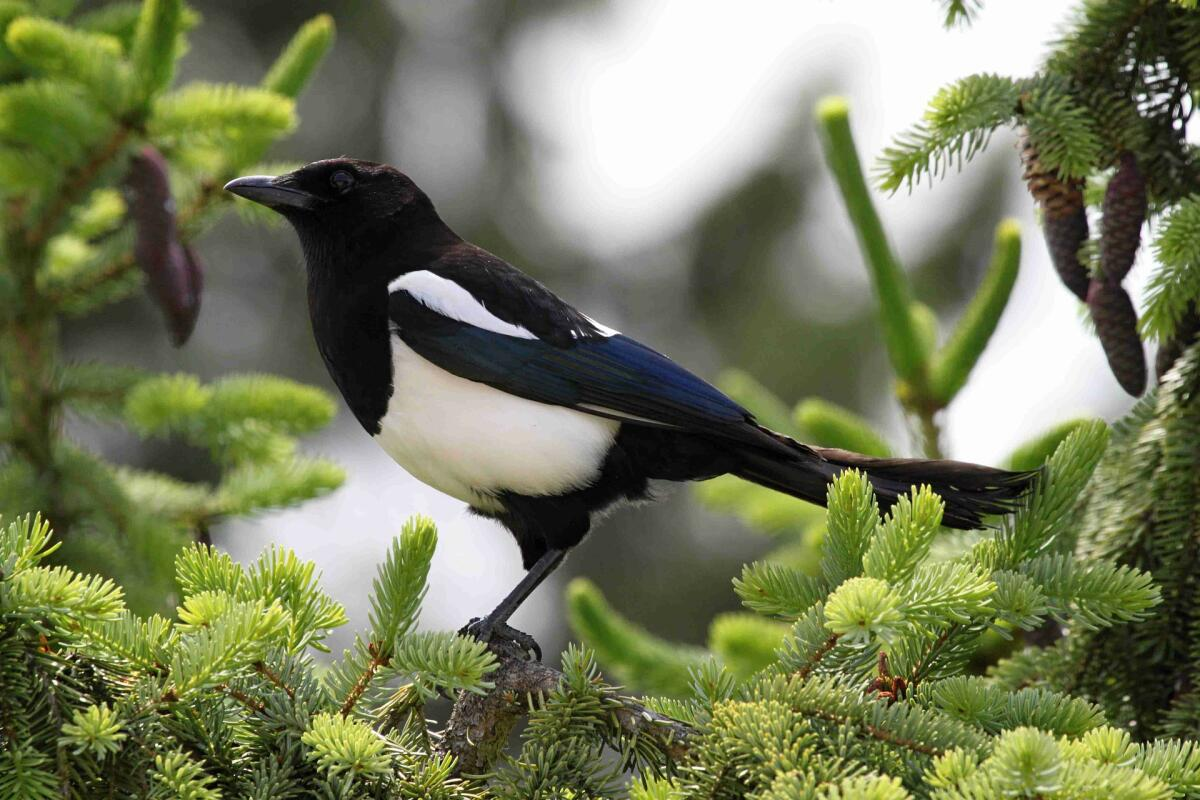 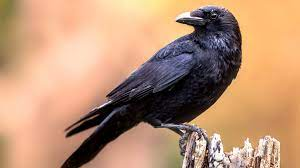 Покормите птиц зимой
Пусть со всех концов
К вам слетятся, как домой,
Стайки на крыльцо.
Сколько гибнет их- не счесть,
Видеть тяжело.
А ведь в нашем сердце есть
И для птиц тепло.
Приучите птиц в мороз
К своему окну.
Чтоб без песен не пришлось
                         Нам встречать весну.  А. Я. Яшин 
- Давайте не забывать о зимующих птицах и помогать им выживать в холодное время.
-А теперь, ребята, давайте попробуем составить описательный рассказ о птицах по схеме:
-Кто это?
-Величина
-Строение.
-Чем покрыто?
-Какие звуки издает?
-Чем питается?
-Как передвигается?
-Где встречается?
-Перелетные или зимующие?
. Подведение итогов.
-Ребята давайте вспомним как называются птицы, о которых сегодня говорили, как назвать их одним словом, почему?Что понравилось на занятии?
Домашнее задание.
Выучить стихотворение  А.Я. Яшина "Покормите птиц зимой"